D3S: Debugging Deployed Distributed Systems
Xuezheng Liu, Zhenyu Guo, Xi Wang, Feibo Chen, Xiaochen Lian, Jian Tang, Ming Wu, M Frans Kaashoek, Zheng Zhang
NSDI 2008
Presented By:
Pooja Agarwal
CS 525 Class Presentation, UIUC
2
Distributed Debugging
How do we generally debug a program?
Mostly iterative
Reproducing bugs is hard in distributed systems
Large scale systems
Network/machine failures
Example:
Distributed reader-writer locks
Lock mode: exclusive, shared
Invariant: only one client can hold a lock in the exclusive mode
3
Each step in distributed debugging is a challenge
Step 1: What to record? How much to record?
States to record change over time; too less/too much recording
Step 2: How to record?
Log based Vs Online monitoring
Step 3: How to order records?
Problem of global consistent snapshots
 Step 4: How to verify?
Design efficient predicates; Single Vs Multiple verifiers

Processes/nodes under debug can fail
Need to approximate global consistent snapshots
Debugger nodes themselves fail
Need to keep running with few false positives and false negatives
4
Current Approaches
Log Analysis
Large-Scale Parallel Applications
Model Checking 
Online Monitoring
Replay-based Predicate Checking
5
D3S: Debugging Deployed Distributed Systems
A simple model for writing distributed predicates
Programmers can change what is being checked on-the-fly 
Run-time checking to scale to large systems 
Failure tolerant consistent snapshot for predicate checking
Evaluation with five real-world applications
6
D3S Workflow
Symbol Info
State Exposer (SE)
Predicates (States + Logic)
Checking  Logic (CL)
Dynamic Injection
App
App
Conflict
SE
SE
Verifier
CL
Violation reports, Seq of states
Verifier
App
App
CL
SE
SE
7
Writing Predicates
//Computation graph
V0: exposer 	 { ( client: ClientID, lock: LockID, mode: LockMode ) }
V1: V0		 { ( conflict: LockID ) } as final
after (ClientNode::OnLockAcquired)  addtuple  ($0->m_NodeID, $1, $2)
after (ClientNode::OnLockReleased)  deltuple   ($0->m_NodeID, $1, $2)
//source code from example app
class ClientNode { 
   ClientID     m_NodeID;
   void OnLockAcquired( LockID, LockMode );
   void OnLockReleased( LockID, LockMode );
};
V0
Wait for snapshot to complete
 Mapping()
 More complex computation graphs
// C++ code for Predicate
class  LockVerifier : public vertex<V1> {
       	virtual void Execute( const V0::Collection & snapshot ); // verify predicate in the required snapshots, output conflicts
             	static Key Mapping( const V0::tuple & t ) ; // map states to key space
};
Tuples of (C, L, M)
Reuse of application code
 Binary Instrumentation
V1
Conflict (L)
8
Partitioning and Parallelism in D3S
Dynamic assignment of key spaces to verifiers by a central master
   Pipelining
   Fault tolerance
{C1,L0,E},
{C1,L4,S}
{C2,L1,E},
{C2,L4,S}
{C8,L4,S}
Key Space
L0
L1
L4
Check L0~L3
Check L4~L7
9
Further Optimizations
Buffering of exposed states at V0
Handles verifier failures
 Incremental checking[ExecuteChange()]
Increases efficiency
 Sampling the key space or timestamps
Reduce overhead
10
Global Snapshots
Predicates are defined over a finite number of consecutive snapshots.
Use of Lamport logical time clock at each node
Liveness Issues
11
Consistent Sanpshots
{ (A, L0, S) }, ts=2
{ }, ts=10
{ (A, L1, E) }, ts=16
A
ts=12
{ (B, L1, E) }, ts=6
SA(2)
B
SA(10)
SA(16)
Failure Detected
SB(6)
Checker
M(2)={A,B}
SB(2)=??
M(6)={A,B}
SA(6)=??
M(10)={A,B}
SA(6)=SA(2) 
check(6)
SB(10)=SB(6) 
check(10)
M(16)={A}
check(16)
Assumptions:  Reliable Network and messages received in FIFO order
Membership: external service or built-in heart-beats
Snapshot is correct as long as membership is correct
When no state being exposed, app node should report its timestamp periodically
12
Experiments
Three major expectations
Help applications find bugs
Predicates need to be simple to write
Checking overhead needs to be low
13
Case Study: PacificA
Predicate
There is at most one primary replica in each group of replicas nodes

Deployment
8 machines
Test scenario: database app with random I/O
Randomly crash & restart processes
D3S <Slice_identifier, MachineID, Primary/Secondary>

Debugging
3 checkers, partitioned by replica groups
Time to trigger violation: several hours
14
PacificA: Architecture & Bug Trace
Meta Server
Coordinator crashed and forgot 
    the previous answer
  Must write to disk synchronously!
P
P
Slice server
Sid=2,S; 
Sid=1,S
Slice server
Sid=2,S; 
Sid=1,P
Slice server
Report: timestamp, node, event seq
Verifier
catches violation
15
Results
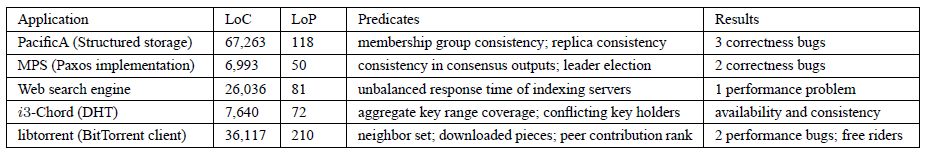 Data center App
Wide Area App
Table 1: Results for 5 applications
16
Performance
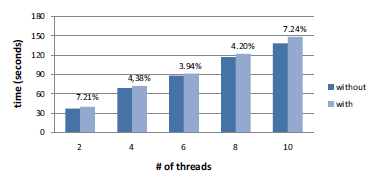 Each thread(client) sends 1,000 requests
 Less than 8%, in most cases less than 4%. 
 I/O overhead < 0.5%
 Overhead in Chord and Paxos is negligible, and in BitTorrent and websearch is < 2%
17
Discussion
Can D3S be used for large scale applications using different collaborative systems?
How to build predicates across various systems?
Which system to check in event of faults?

How easy is it to use D3S?
One needs to know how the application works to write predicates.
Need up-to-date specifications to check

What to do next after the fault is detected?
Fix the fault online
May use bounded replay to get the system running again
18
Discussion
Is the app more reliable after running D3S?
Need to write different predicates for different cases.

It is claimed in that D3S provides semantic information about the bug. Is it true?
To some extent, requires human intervention

Is there a potential for memory leaks in D3S over time?
Need for garbage collection of replaced functions